FOLLAHEI-LØPET11. August 2019
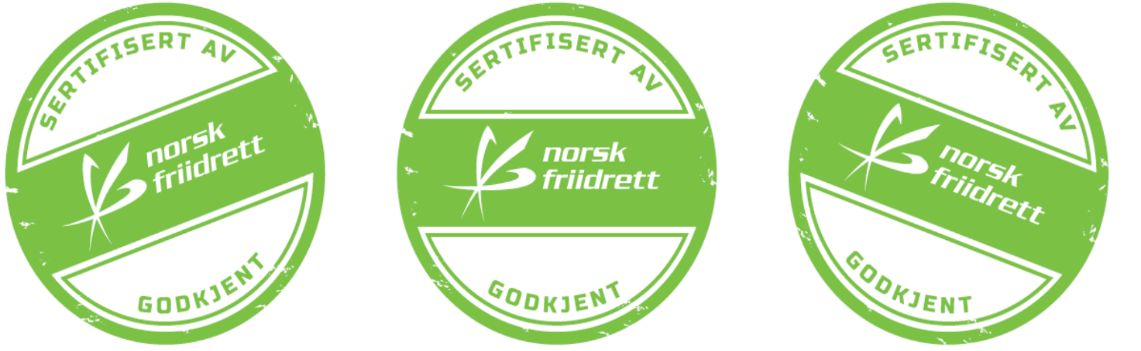 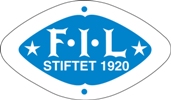 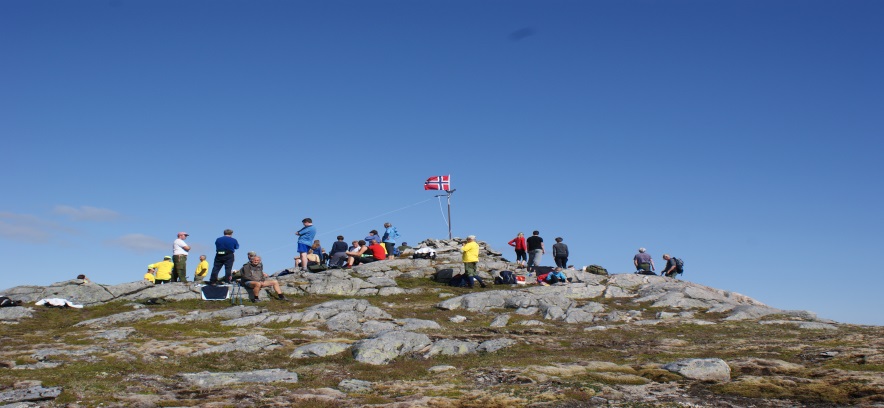 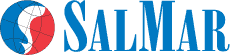 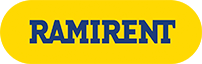 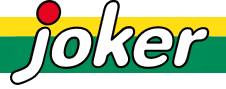 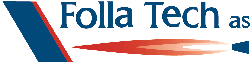 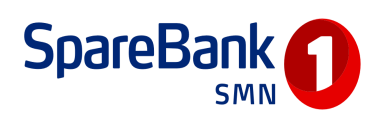 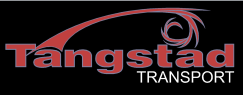 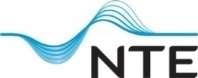